Toekomst Digitale leeromgeving HOGENT
Realisaties (ism klankbordgroep, studenten en stakeholders)
Projectplan
Conceptnota en Groeimodel
2 analyses
Planning + Adviezen voor lesgevers
Filmpje + Website: Toekomstdlo.hogent.be


Work in progress (deadline eind oktober):
Transitieplan
 Overheidsopdracht
[Speaker Notes: Conceptnota en Groeimodel: welke DLO heeft HOGENT nodig, wat is essentieel, wat willen we, waar willen we naartoe (niet technology first)]
Transitieplan
[Speaker Notes: Voor de eerste keer aandacht voor LMS als technologie. Hulp van Giselle en andere hogescholen en universiteiten.]
Conceptnota 
en groeimodel
toekomstdlo.hogent.be
HELA
Transitieplan
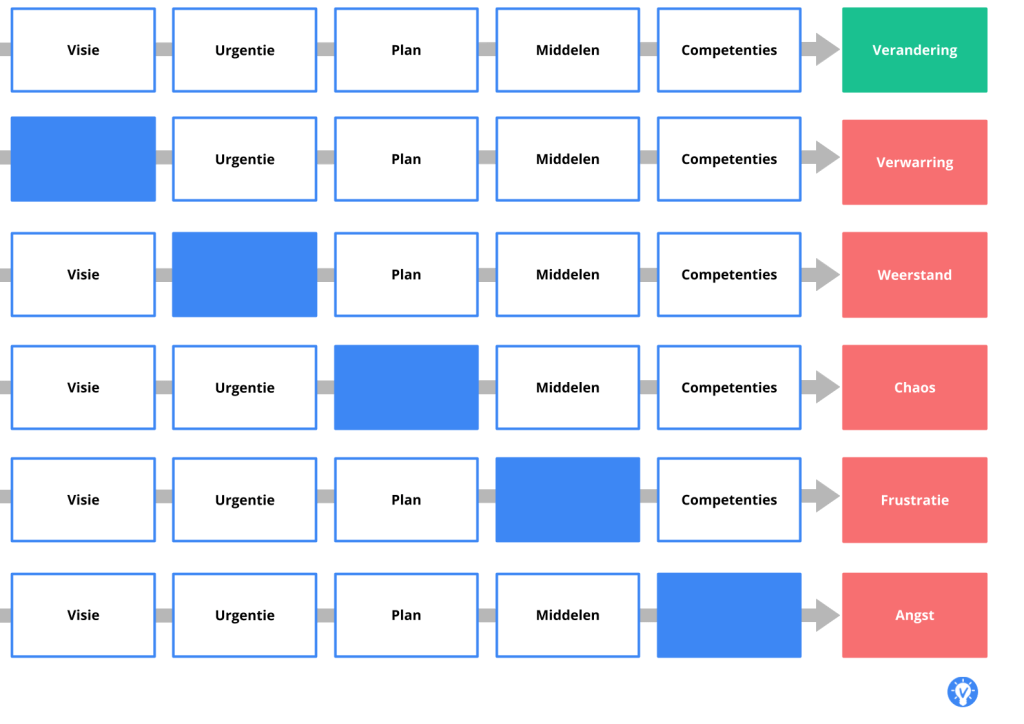 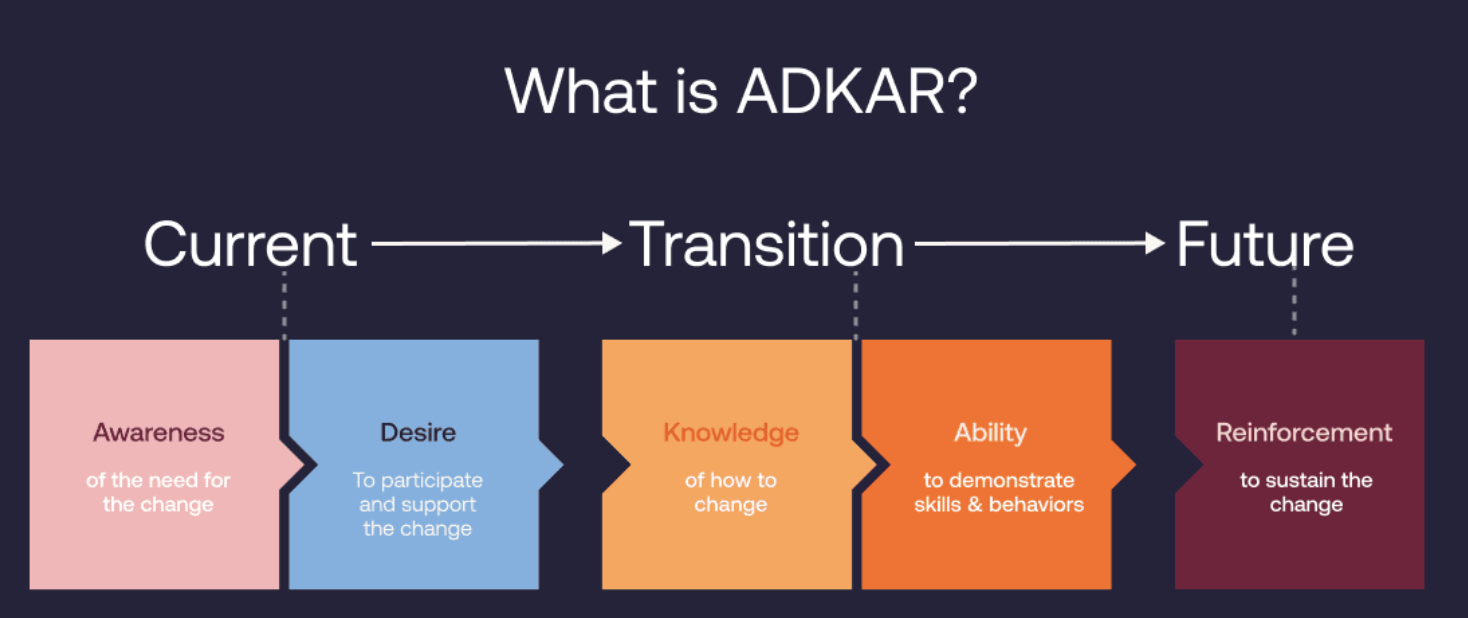 Opvolging
Knowledge & Ability
Hoe realiseren we de transitie? 

Planning 
Migratie 
Ondersteuning 
Opvolging

Cocreatie kernteam, klankbordgroep, opleidingen en departementen
Knowledge & Ability: Planning
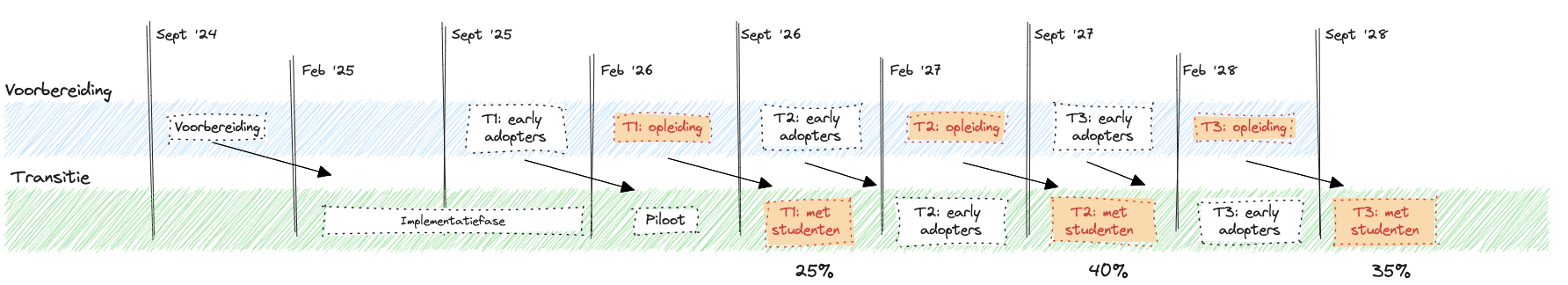 Knowledge & Ability: Migratie
Gebruiker gecentreerde migratie
Ander platform = nieuwe functionaliteiten 
Migratie in twee stappen: 
Lesgever kan kiezen wat overgezet wordt naar het nieuwe platform
Chamilo-inhoud gebruiken om cursus opnieuw op te bouwen 
Stimuleert herwerken van leermateriaal
Tool beschikbaar gedurende volledige transitieperiode
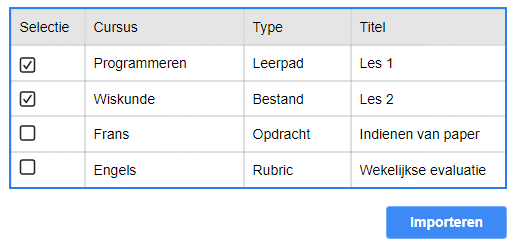 Transitieplan – ondersteuning
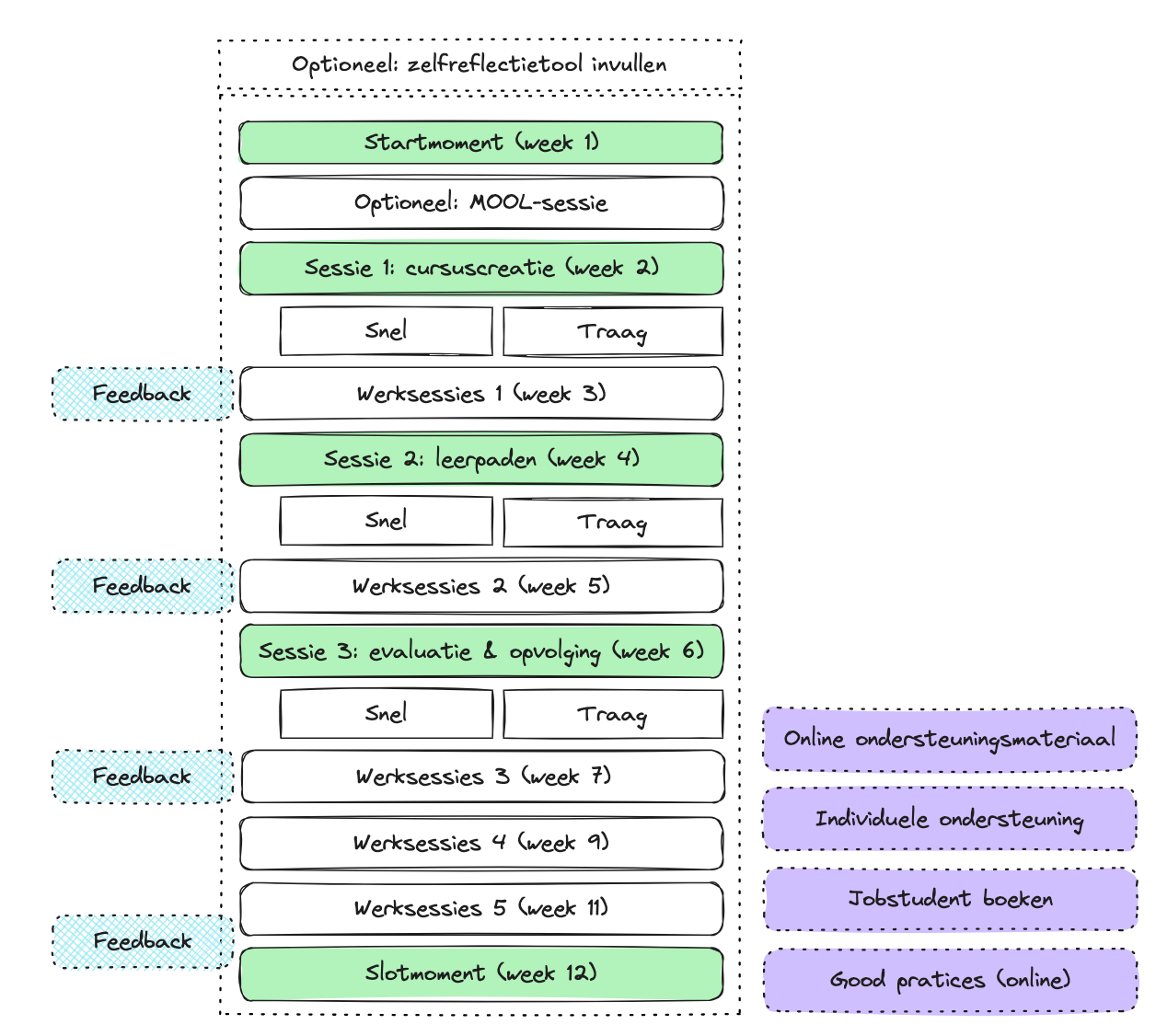 Transitieplan – Gebruik Chamilo SCH
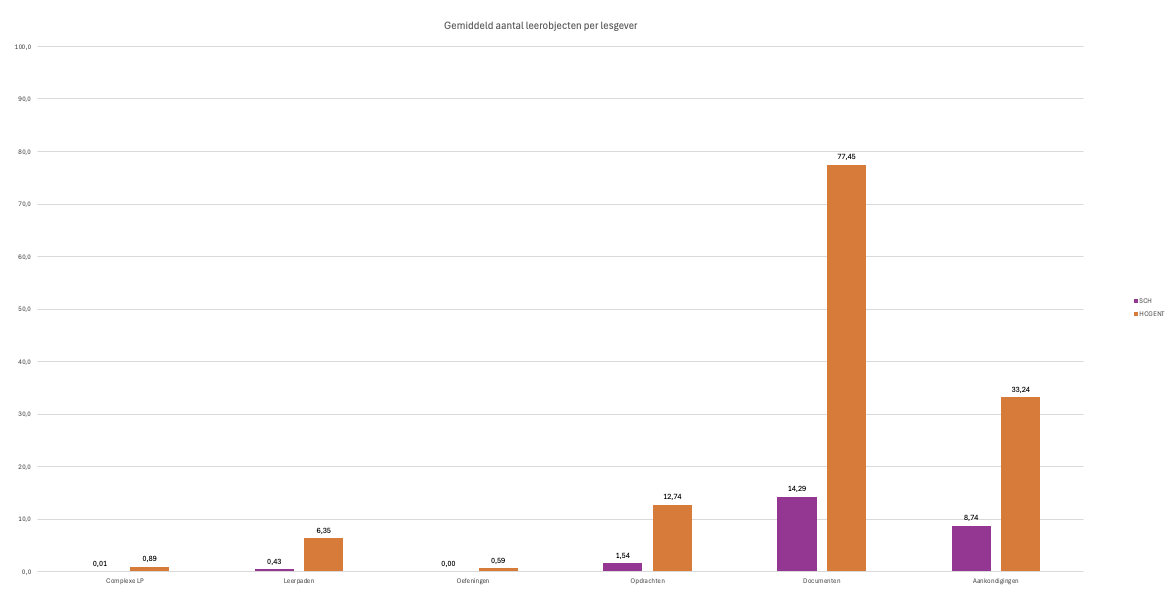 [Speaker Notes: 33% lesgevers actief op Chamilo, maar bijna alle studenten van SCH actief (+/-92%)]
Transitieplan - Ondersteuning
Timing: mei 2025 – feb 2029
Extra middelen: 
2  FTE extra aanvullend aan het huidig team onderwijstechnologie (3,5 FTE)
Geen versnipperde functies (minimaal volumes 50%)
Transitieplan - Ondersteuning
Timing: 1 jaar gedurende de transitie van de opleiding
Opdrachtpercentage: Gemiddeld 8% per semester per 50 lesgevers
Profiel: Pedagogisch profiel
Grote affiniteit met onderwijstechnologie
Sterk conceptueel en analytisch denkvermogen
Oplossingsgericht, hands-on, proactief, servicegericht
Vlotte, heldere en genuanceerde communicatie
Talent om mensen te verbinden en te enthousiasmeren 
Goede kennis van de opleiding
Ambassadeur binnen de opleiding
Transitieplan – opvolgingsteams
Wie: 
Coördinator (vb. opleidingshoofd, teamcoördinator of…)
Eventueel Onderwijsondersteuner
Lid van de klankbordgroep (voornamelijk bij de opstart)
DLO-transitie ondersteuner
kernteam Digitale Leeromgeving 

Doel: 
Nu: beslissen over departementaal-transitie ondersteuner + transitieperiode voorkeur
Tijdens transitiejaar: 
Regelmatige samenkomst (5): voortgang bespreken, uitdagingen aanpakken
Feedback van lesgevers bundelen
ADKAR-monitoring bespreken
Evt. acties ondernemen
Financiële implicaties:
Eenmalig implementatiekost: inschatting 90 000 € (excl. BTW) (In begroting 2025) 
Licentiekost pilootjaar: inschatting 30 000 € (excl. BTW) (academiejaar 25-26) 
Jaarlijkse licentiekost: inschatting 276 000 € (excl. BTW) (academiejaren sept 26 tot sept 31) 
Totale prijs (licentiekost + implementatiekost) : 1 500 000 € voor zes jaar (excl. BTW) 

Bovengrens: 15€/student/jaar (excl. BTW)